Értékeink menténTOP-7.1.1-16-2017-00090
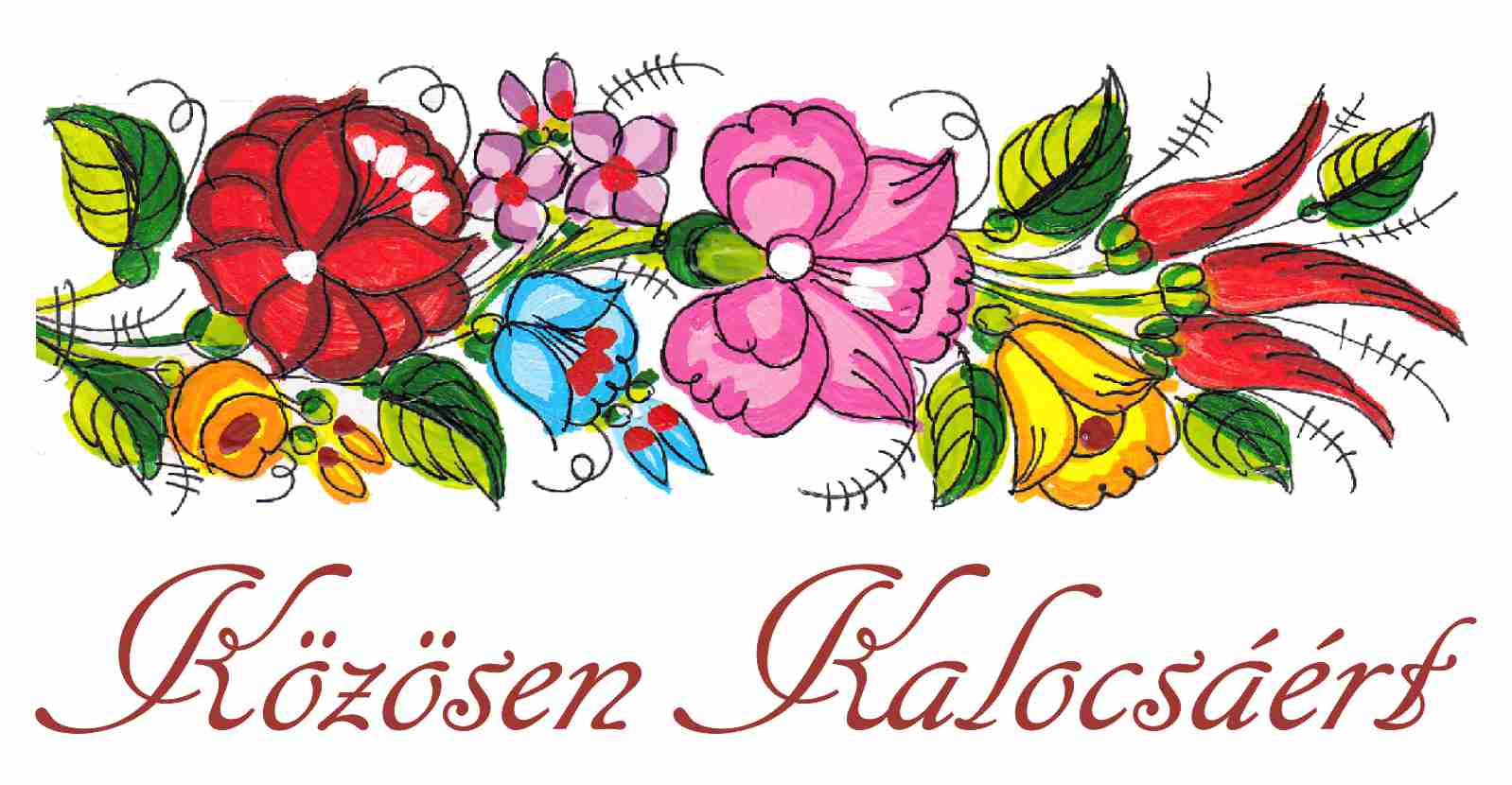 Pályázat benyújtása
Értékeink menténPályázat benyújtása
A pályázat benyújtása két lépcsőben történik:


Pályázat benyújtása a HACS-hoz

Pályázat benyújtása az IH-hoz
Értékeink menténPályázat benyújtása
A helyi támogatási kérelem elkészítésekor a következő mellékleteket szükséges csatolni: 
Támogatási kérelem adatlap 
Szakmai megalapozó tanulmány és mellékletei 
Beszerzendő eszközök listája 
Az IH-hoz végső ellenőrzésre benyújtandó támogatási kérelemhez a következő mellékleteket szükséges csatolni: 
Támogatási kérelem adatlap 
Szakmai megalapozó tanulmány és mellékletei 
A beruházással érintett ingatlan(ok) 60 napnál nem régebbi, tulajdoni lapja(i). 
Saját forrás rendelkezésre állását igazoló támogatást igénylői nyilatkozat(ok). (amennyiben releváns) 
A projekt tartalmától függő szakértői tanulmányok, környezeti hatásvizsgálat a környezet-védelmi feltételeknek való megfelelés igazolására. (amennyiben releváns) 
Beszerzendő eszközök listája
Értékeink menténPályázat benyújtása HACS-hoz
Értékeink menténPályázat benyújtása HACS-hoz
Értékeink menténPályázat benyújtása HACS-hoz
Értékeink menténPályázat benyújtása HACS-hoz
Értékeink menténPályázat benyújtása HACS-hoz
Értékeink menténPályázat benyújtása
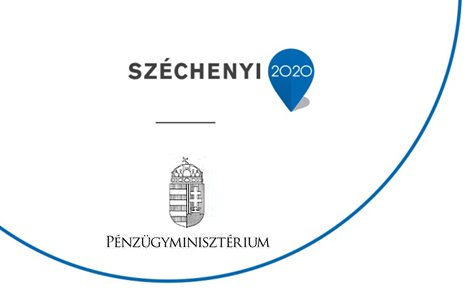 Az elkészített és benyújtott dokumentációt a Közösen Kalocsáért HACS munkaszervezete jogosultsági és tartalmi szempontból ellenőrzi, bírálja (szükség esetén hiánypótoltatja), majd
a HACS bírálóbizottsága döntési javaslatot hoz a támogatásról vagy elutasításról,
a támogatott projekt feltöltése a pályázati rendszerbe
IH végső ellenőrzést végez
Támogatói okirat hatályba lépése
Értékeink menténPályázat benyújtása IH-hoz
Értékeink menténPályázat benyújtása IH-hoz
Értékeink menténPályázat benyújtása IH-hoz
Értékeink menténPályázat benyújtása IH-hoz
Értékeink menténPályázat benyújtása IH-hoz
Értékeink menténPályázat benyújtása IH-hoz
Értékeink menténPályázat benyújtása IH-hoz
Értékeink mentén
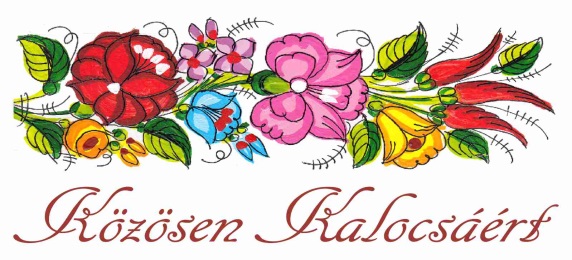 Sok sikert a pályázatokhoz!
Köszönöm figyelmüket!


2018. december